Microsoft 
	         Office 
	                    Excel
1ª Aula
Apresentação do Programa.
Observando a estrutura e layout.
Orientação dentro da planilha.
DEFINIÇÃO
O Excel é programa, do pacote Office, 
voltado para a tarefas que envolvam 
cálculos, tabelas e gráficos.
Sua Interface é idêntica a do Microsoft Office
Word* com menus de opções para a estilização,
porém sua área de trabalho se apresenta de
forma adversa. Ela é composta por espaços
determinados e identificados para uma melhor
orientação dentro do programa.
Ele apresenta três planilhas 
que são divididas em espaços 

horizontais chamados LINHAS 
e 
verticais chamados COLUNAS.
LINHA:
Espaço horizontal identificado por um NÚMERO.
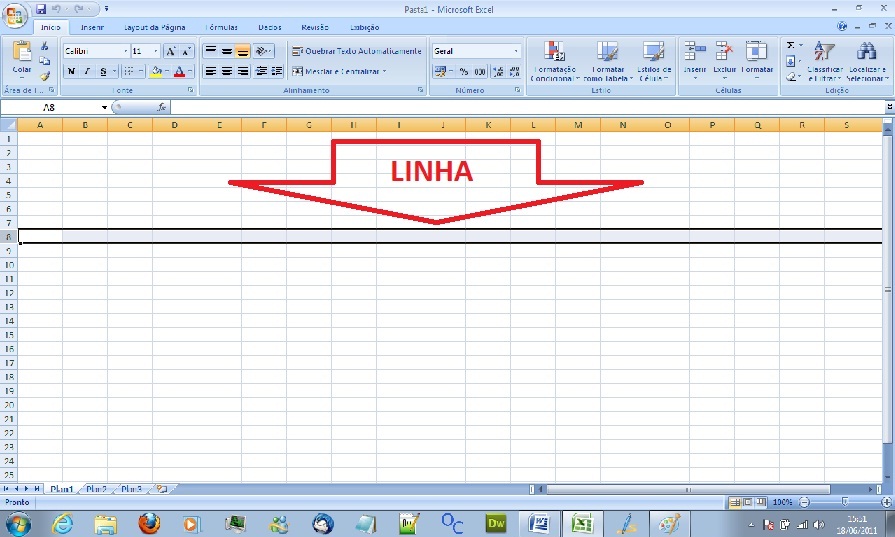 COLUNA:
Espaço VERTICAL 
identificado por uma LETRA.
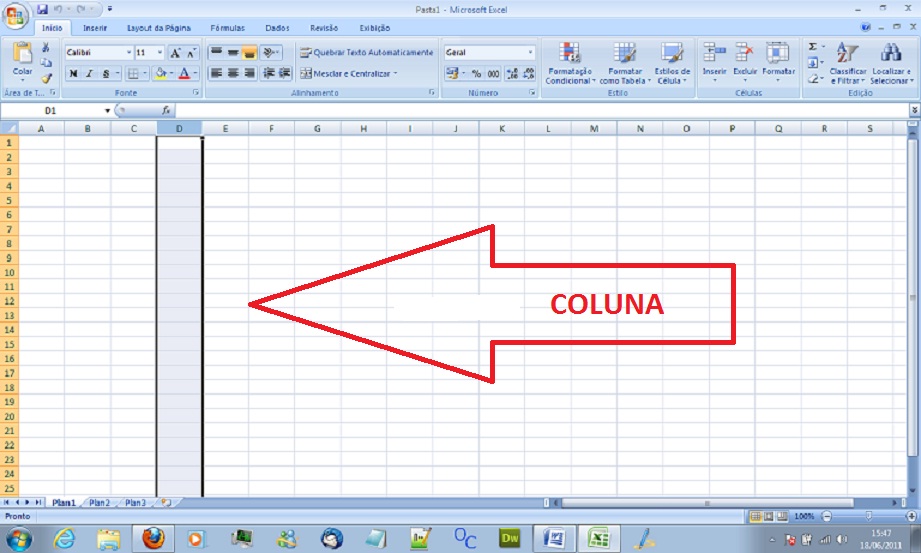